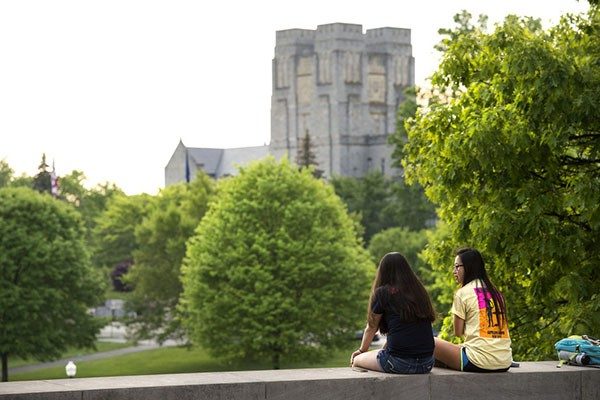 HNFE Ph.D. Milestones
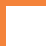 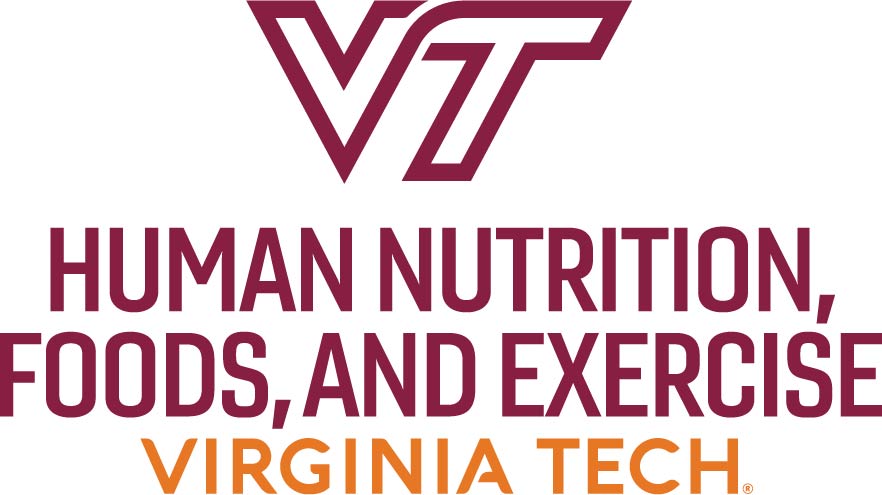 Degree requirements
2021-2022
*With updates for spring 2022
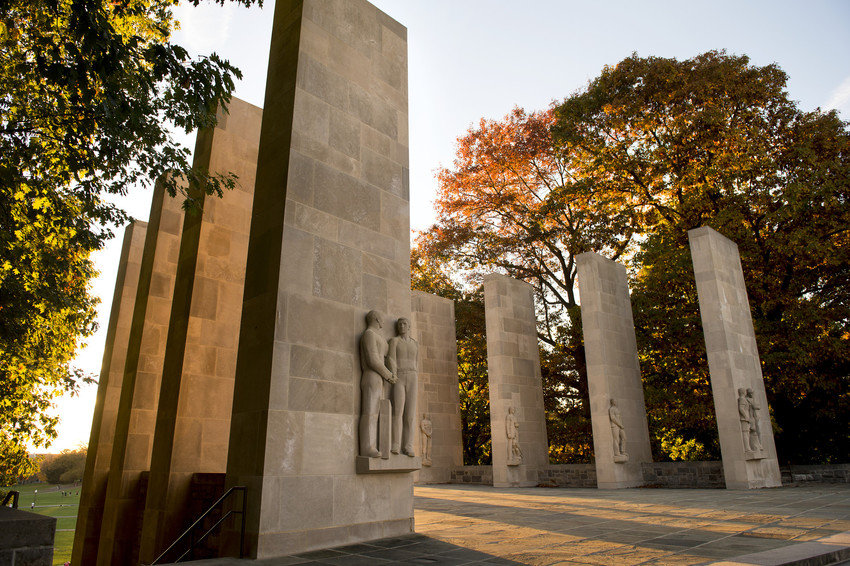 Purpose:
Describe the milestones for earning a Ph.D. in HNFE
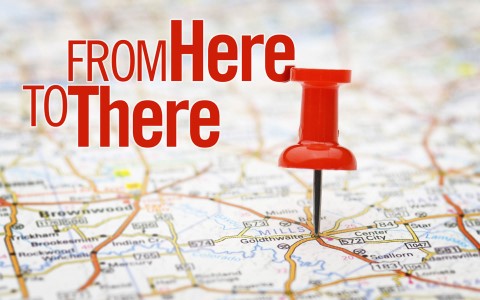 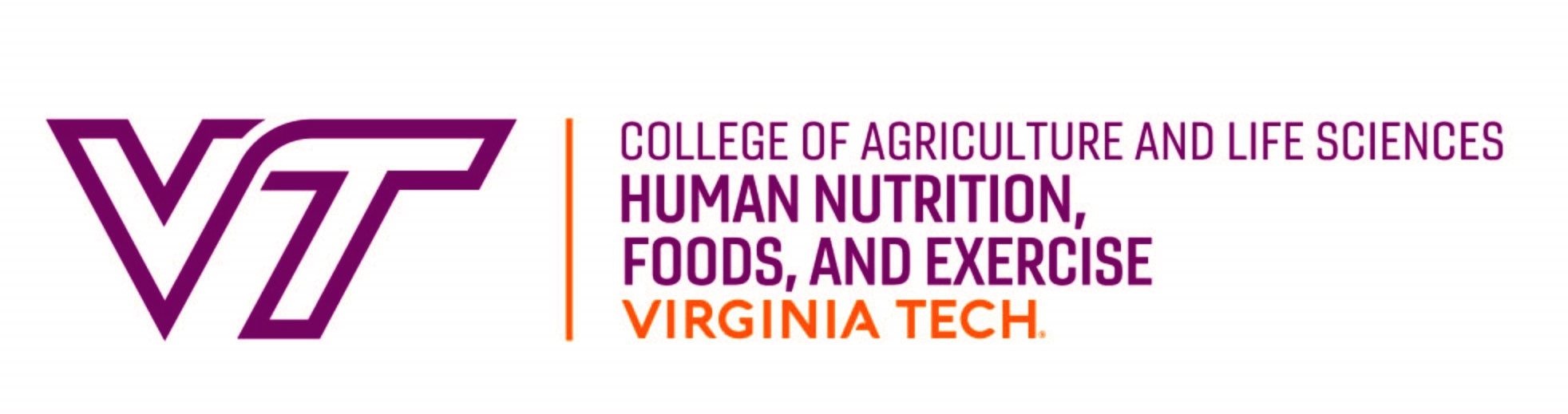 Ph.D. Milestones Overview
Submit progress report every spring
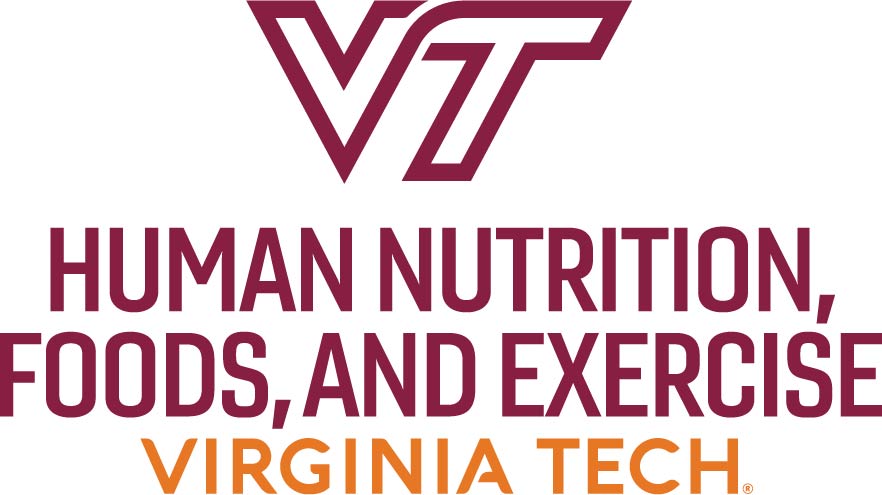 Advisory Committee
Submit progress report every spring
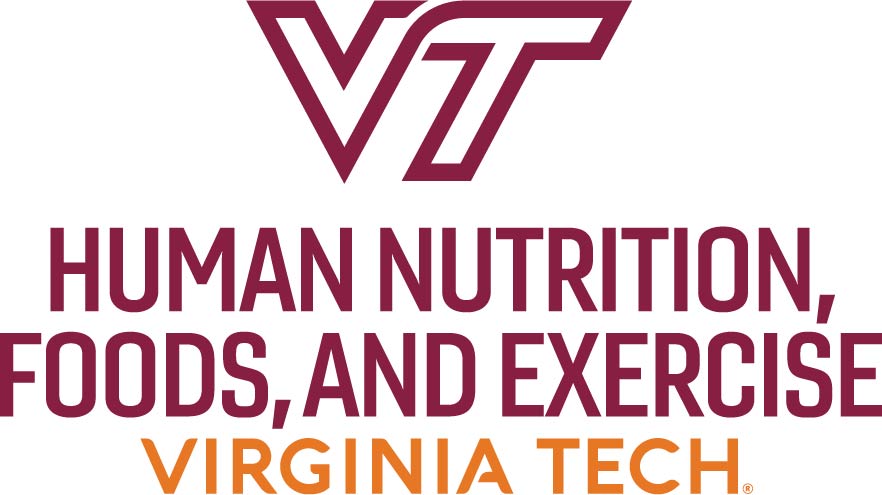 Advisory Committee
Find all forms on the Ph.D. HNFE webpage under “Resources & Forms”
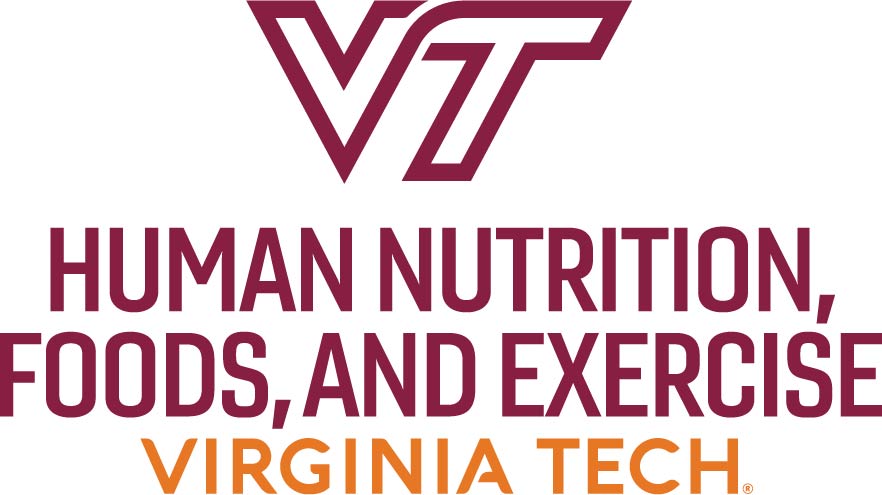 Plan of Study
Submit progress report every spring
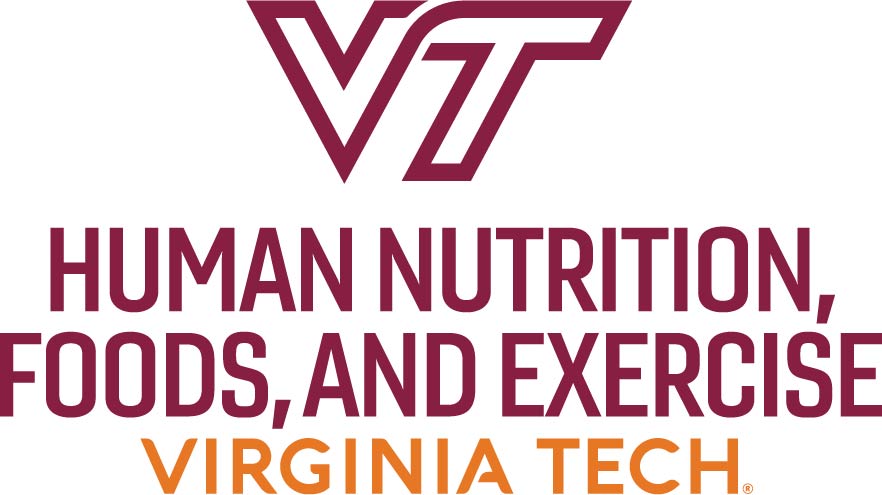 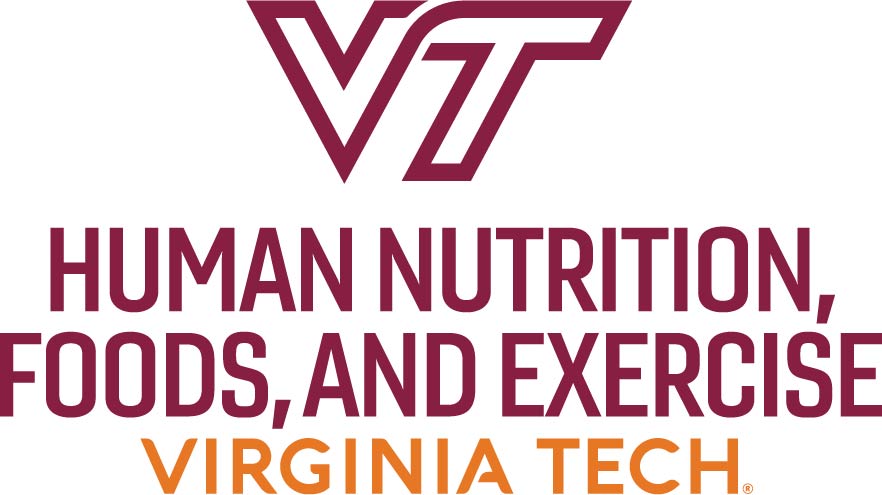 Plan of Study (POS)
Find all forms on the Ph.D. HNFE webpage under “Resources & Forms”
Coursework
Submit progress report every spring
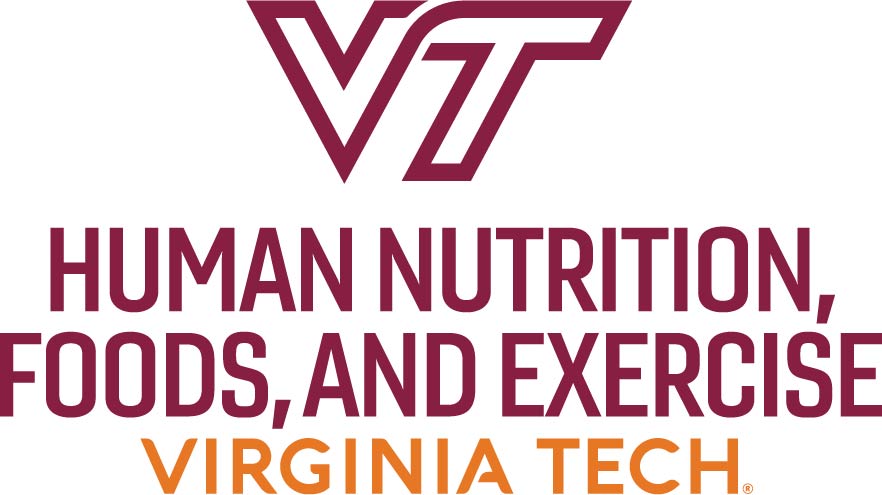 Coursework:  > 90 credits as listed on POS
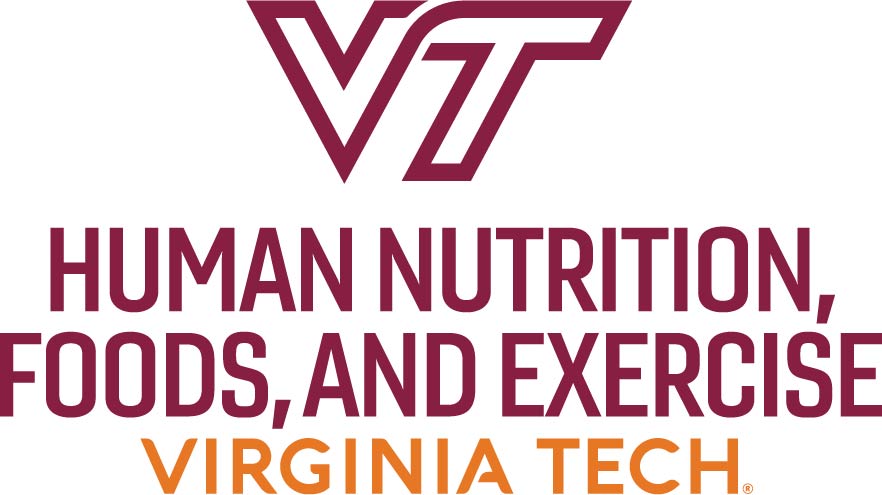 *The diversity and inclusion training is required for students whose initial enrollment is Spring 2022 or beyond.
Qualifying Exam
Submit progress report every spring
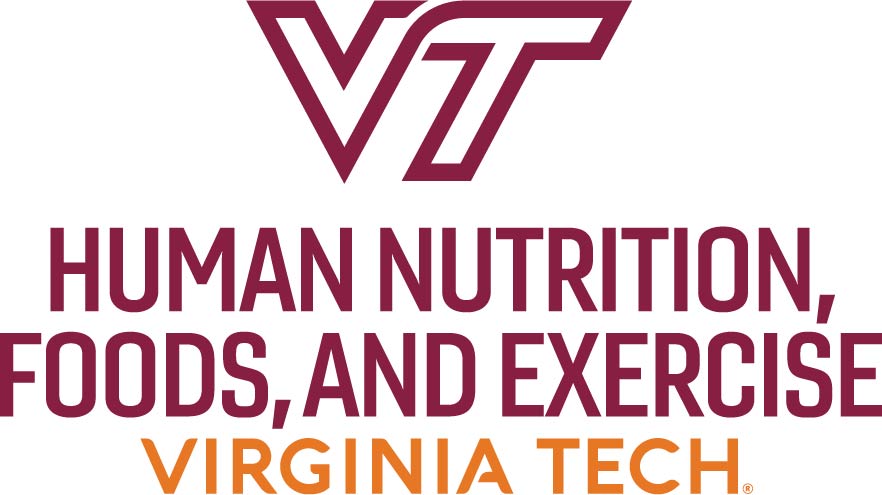 Qualifying Exam
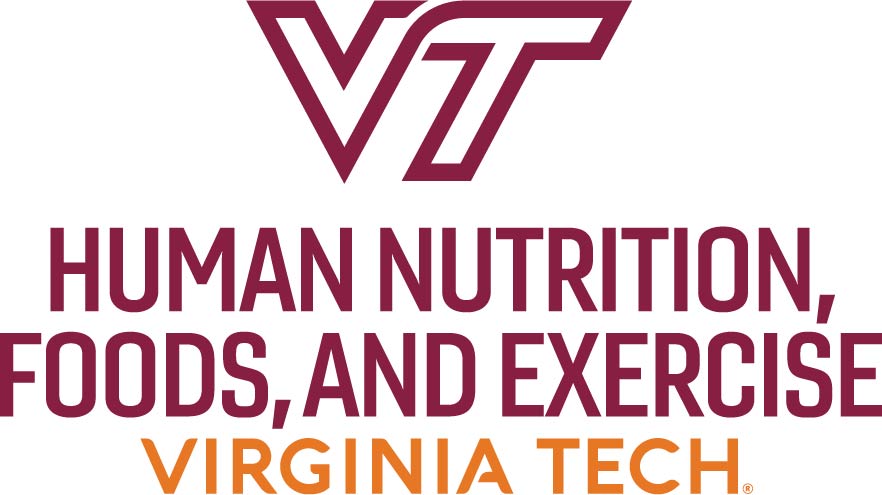 Preliminary Exam
Submit progress report every spring
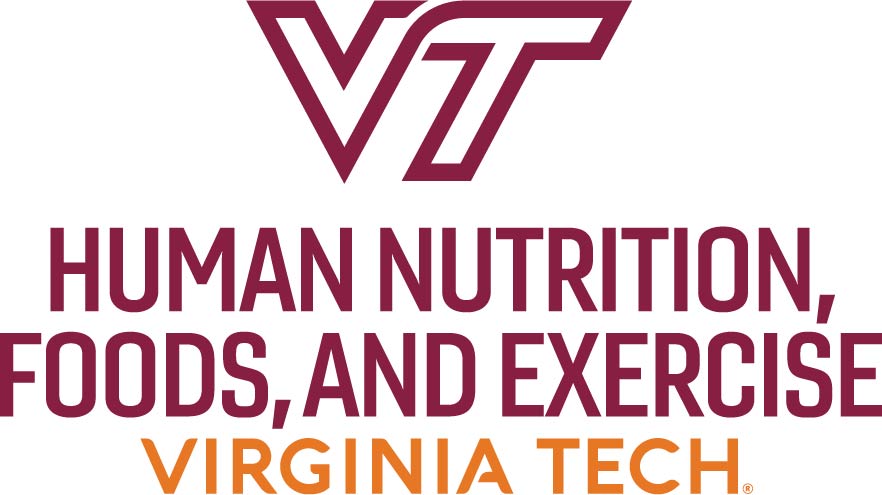 Preliminary Exam
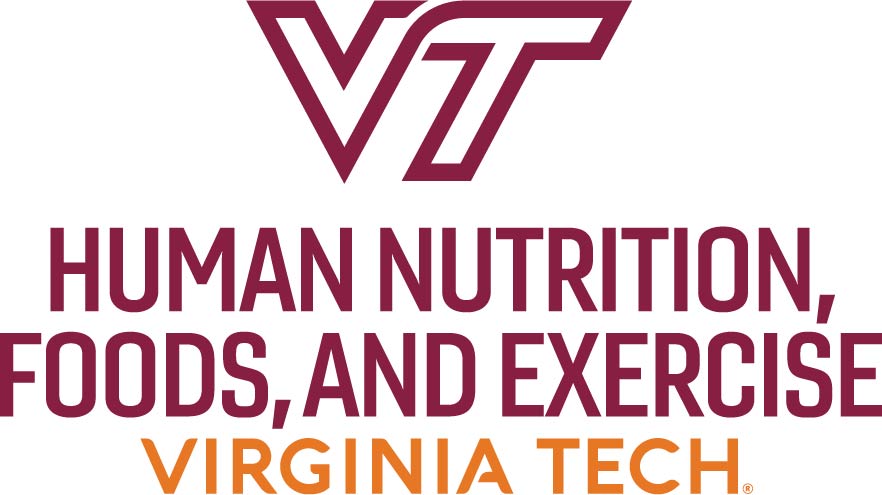 *Word document to L. Jones
Final Exam:  “Defense”
Submit progress report every spring
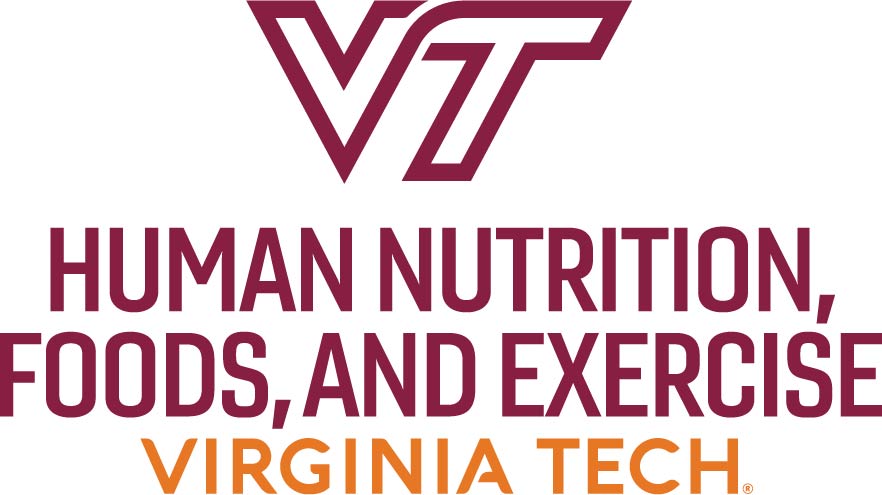 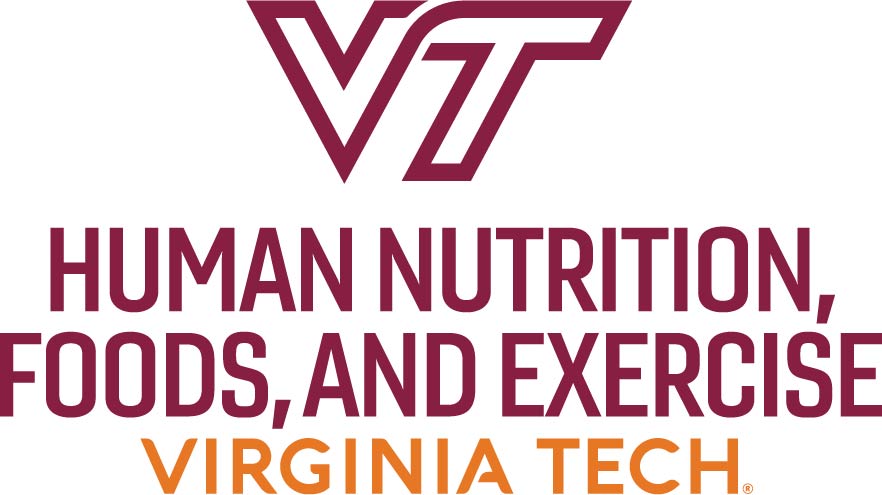 Final Exam:  “Defense”
*Word document to L. Jones
Electronic Dissertation (ETD)
Submit progress report every spring
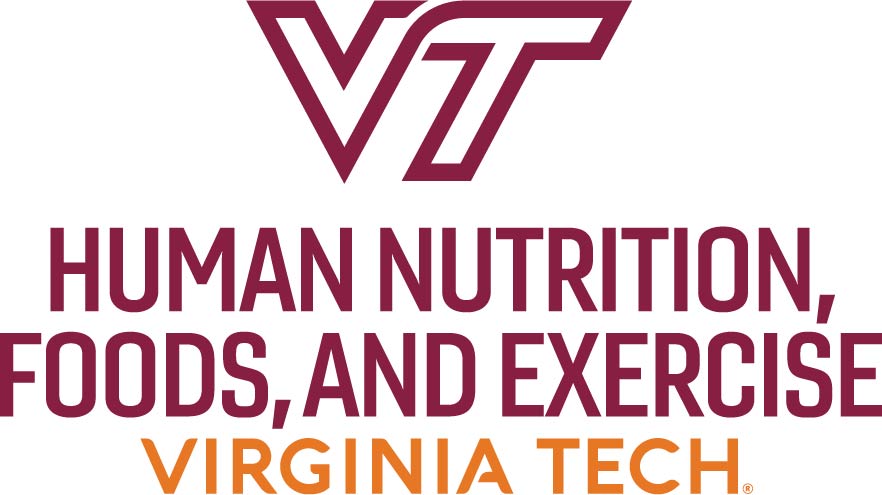 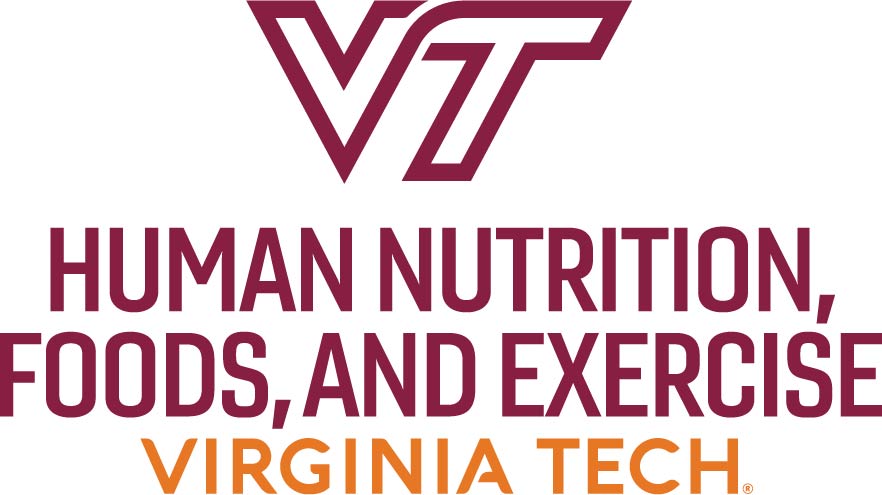 Electronic Dissertation (ETD)
Annual Progress Report
Submit progress report every spring
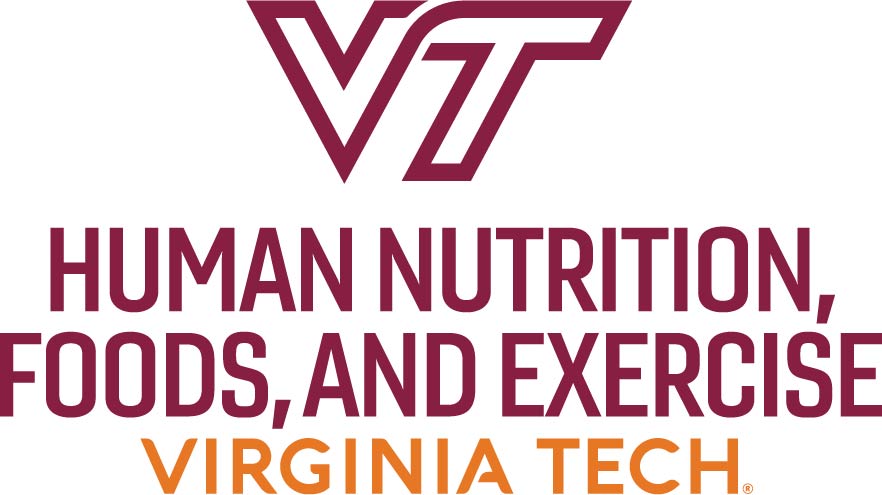 Annual Progress Report
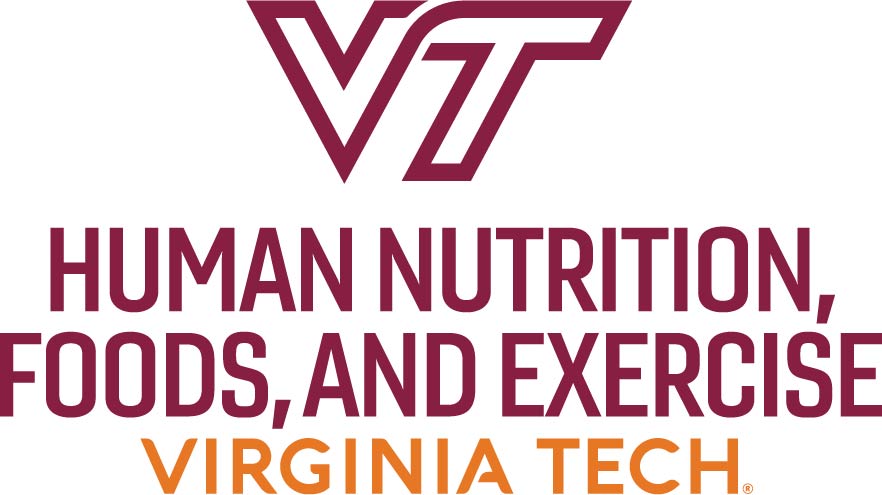 Find annual progress report form on the Ph.D. HNFE webpage under “Resources & Forms”
Milestones are the minimum requirement
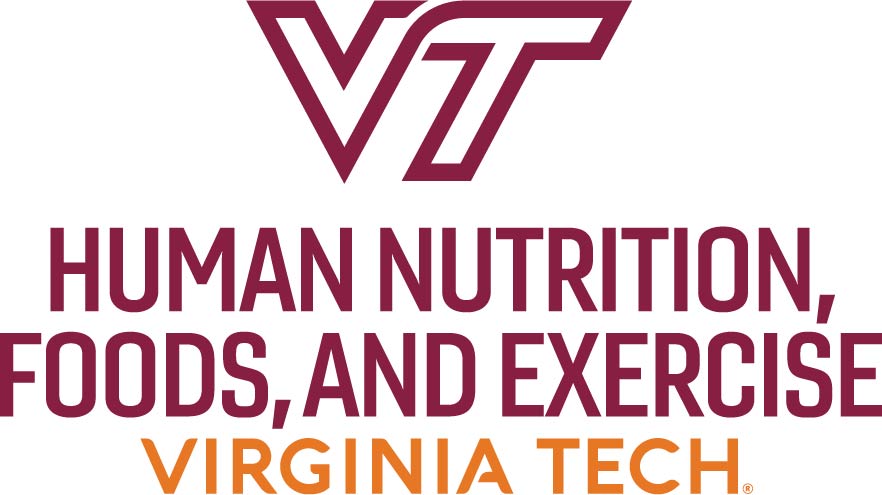 Forms for Special Circumstances
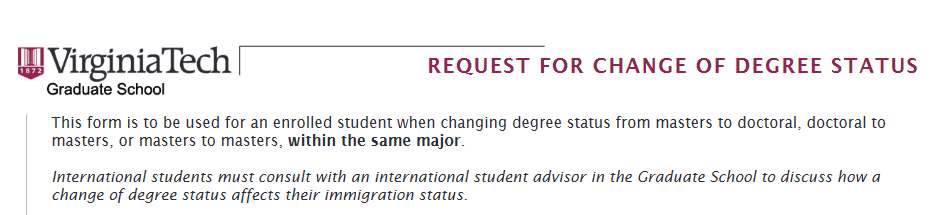 Change of degree from Ph.D. to M.S.
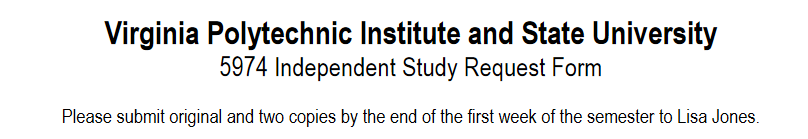 Independent Study
L. Jones will register you after receiving your form
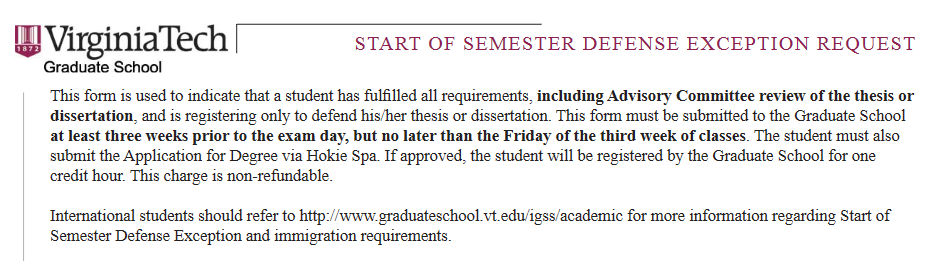 Start of Semester Defense Exception (SSDE)
The Graduate School will register you for 1 credit after receiving your form
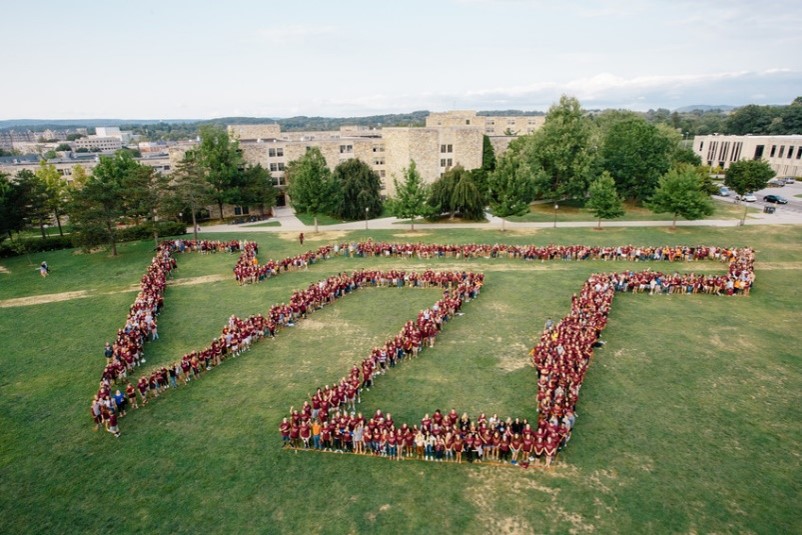 Reminder:
Find all details in the HNFE Ph.D. Handbook and VT Graduate School Catalog
Contacts:
Dr. Robert Grange
Interim Graduate Program Director
rgrange@vt.edu
Lisa Jones
Graduate Program Coordinator
lijones5@vt.edu
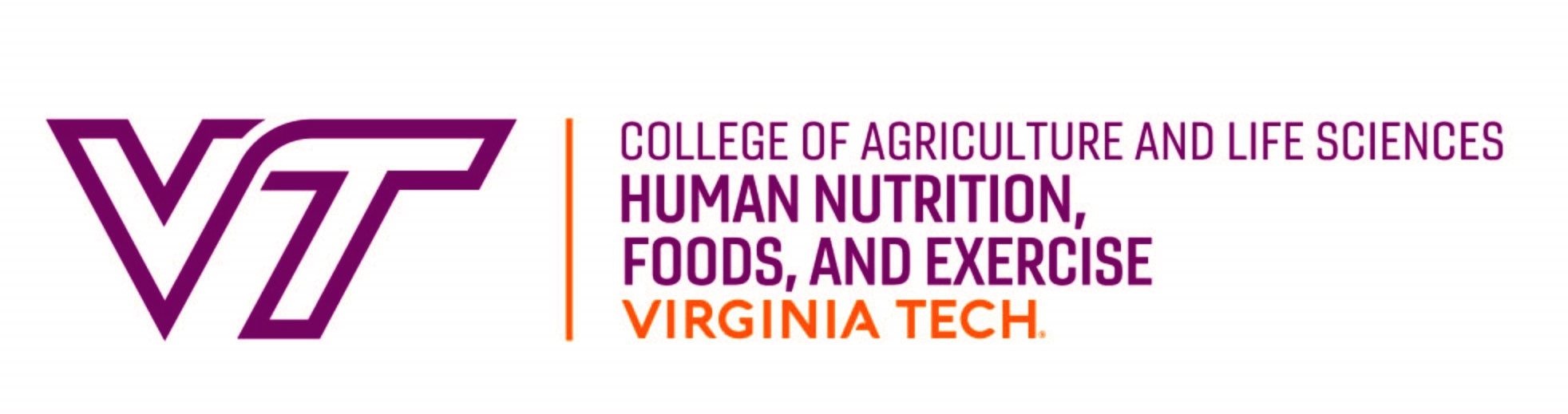